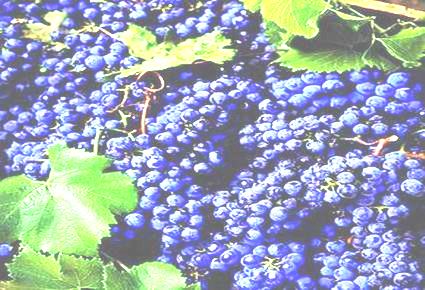 Downy & powdery mildew control strategy in vineyard
R.Bugiani
1
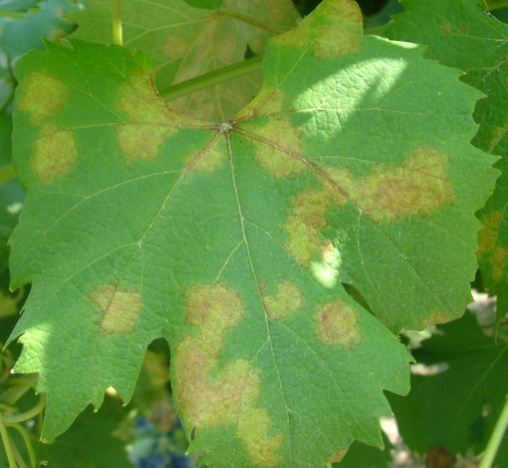 Choice of fungicide for downy mildew
Infection Risk

Areas more conducive for the disease

Cv susceptibility

Phenological Phase (canopy growing rate, berry susceptibility)

Rainy infectious events
2
Downy mildew: infection risk in the growing the season
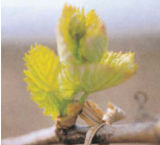 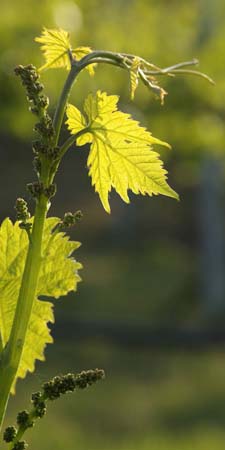 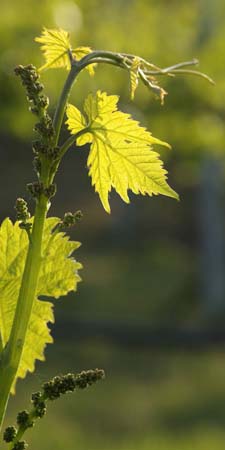 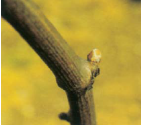 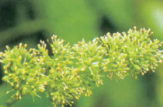 Small bunches
Pre-bloom
Shoots
 3-5 cm
small bunches
Swollen buds
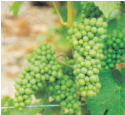 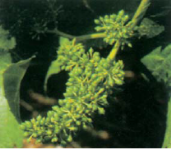 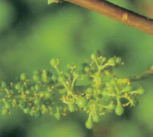 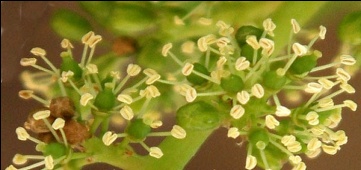 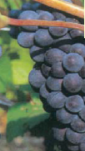 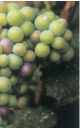 Pre-bloom
Bunch closure
Berry set
Maturation
veraison
Berry growing
3
Shoot 3-5 cm– bunches visibles
Start to spray following warning of forecasting model
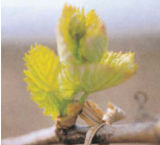 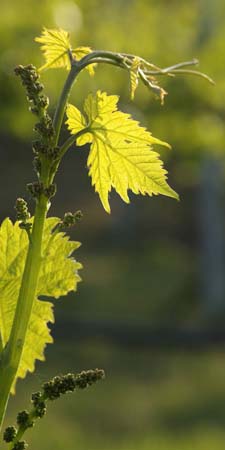 Preventative sprays
Disease pressure
                    low
High
copper
metiram 
propineb
traslaminars:
dimetomorf+Contact
benthiavalicarb+copper
mandipropamide+copper
or in mixtture with systemic:
fosetyl-al
K-phosphonate
4
Da grappolini visibili a prefioritura
Vegetazione in elevato accrescimento e grappolini molto suscettibili
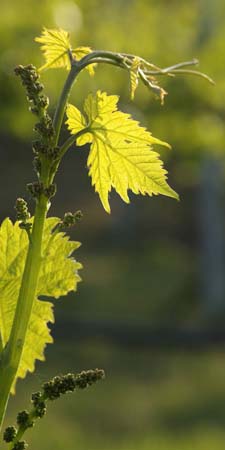 Rischio fitosanitario
Alto
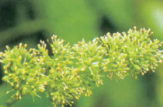 traslaminari:
dimetomorf+contatto
benthiavalicarb+rame
mandipropamide+rame
in miscela con:
sali di rame
metiram 
propineb
sistemici:
benalaxyl+rame
metalaxyl-m+rame
metalaxyl+rame
fosetyl-al
fosfonato dipotassio
5
pre-bloom to berry set
Canopy growing and susceptible bunches
High disease pressure
Formulations with 2-3 mode of action
systemic:
benalaxyl+copper
metalaxyl-m+copper
metalaxyl+copper
fosetyl-al 
K-phosphonate
Traslaminars:
benthiavalicarb+copper  dimetomorf+copper
dimetomorf+metiram
iprovalicarb+copper
mandipropamide+copper
fluopicolide +propineb
fluopicolide +fosetyl-al 
cymoxanil+fosetyl-Al/zoxamide
contact:
ametoctradin
ametoctradin+metiram
ciazofamide
fenamidone+fosetyil-Al
fenamidone+fosetyil-Al+ iprovalicarb
zoxamide
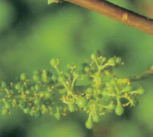 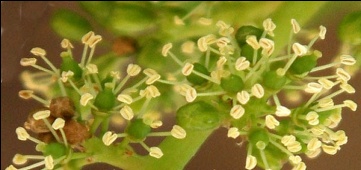 6
From berry growing to bunch closure
Bunches still susceptible
High disease pressure
Formulation with wax affinity
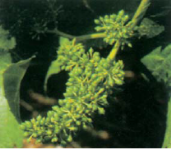 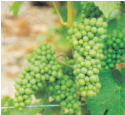 contact
ametoctradin
ametoctradin+metiram
ciazofamide
zoxamide+rame
traslaminar:
fluopicolide +propineb
fosetyl-al
K-phosphonate
7
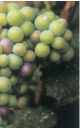 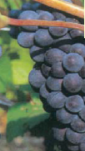 From veraison to maturation
Protection of new canopy
Low disease pressure
Infected plots
Sistemics to protect new shoots:
fosetyl-Al
K-phosphonate
contact:
Copper
8
Active features
For downy mildew
9
Active features
For downy mildew
10
Tab. Caratteristiche delle sostanze attive
per  peronospora
11
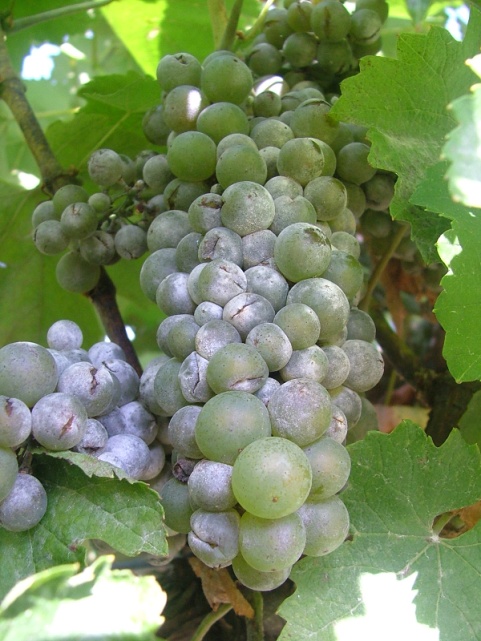 Choice of fungicide for powdery mildew
Infection Risk

Growing areas with favourable conditions for infection (Hillside, plain) 

Cv susceptibility (i.e. Pinot & Chardonnay  more susceptible)

Severity of the disease in the previous year

Plant Phenology (canopy growing, berry susceptibility)

Rainy event during primary season
12
PM: disease pressure during the season
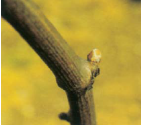 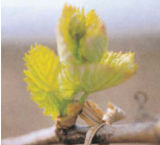 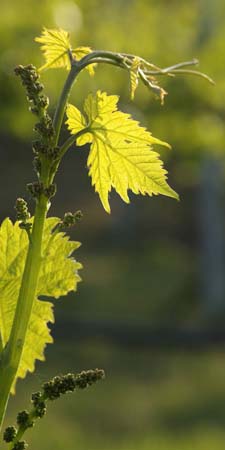 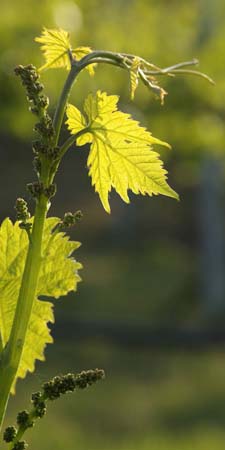 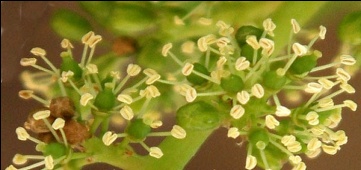 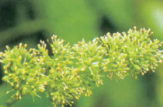 Pre-Fioritura
Grappolini visibili
Pre-Fioritura
Gemma cotonosa
Germogli
 3-5 cm
Grappolini visibili
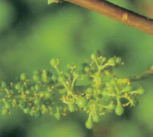 Allegagione
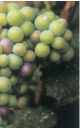 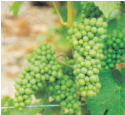 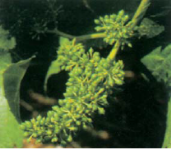 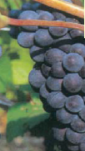 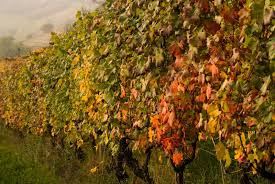 Accrescimento
Post-raccolta
Maturazione
Pre-raccolta
Invaiatura
Pre chiusura
 grappolo
13
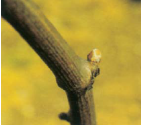 Swollen bud
Low disease pressure
Vineyard severily affected the previous year
sulphur
14
From bud break to visible bunches
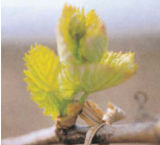 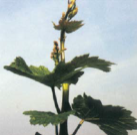 Sprays directed on ascospore infection rainy events
Disease pressure
Low: plain, in most of the vineyard
High: in hillside, in particular in vineyard severily affected the previous year
sulphur
bupirimate
meptil-dinocap
spiroxamine
15
From visible bunches to pre-bloom
Canopy actively growing
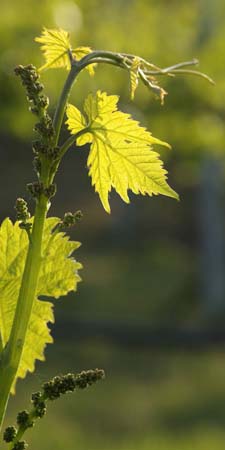 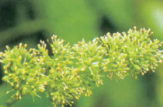 Disease pressure
High
bupirimate
spiroxamine
sulphur
difenconazole
miclobutanil
penconazole
propiconazole
tebuconazole
tetraconazole
16
From pre-bloom to berry growing
Susceptible shoots and from berry set susceptible bunches
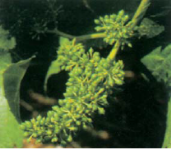 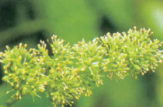 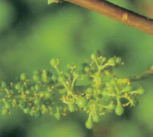 Disease pressure
High
sulphur
K-carbonate
difenconazole
miclobutanil
penconazole
cyflufenamid
cyflufenamid+difenconazole
metrafenone
quinoxifen+miclobutanil
trifloxystrobin+sulphur
trifloxystrobin+tebuconazole
propiconazole
tebuconazole
tetraconazole
17
From pre-bunch closure to veraison
Protection of bunches
Disease pressuer
low
Alto
Wettable sulphur
Dust sulphur
boscalid
cyflufenamid
metrafenone
quinoxifen+miclobutanil
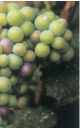 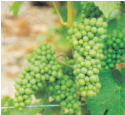 18
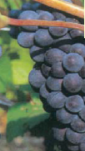 From maturation to pre-harvest
Low disease pressure
sulphur  
K-carbonate
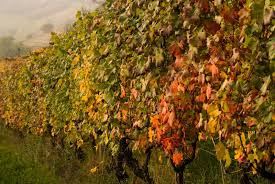 Post-harvest
Ampelomyces quisqualis
19
Active features
For powdery mildew
20
Tab. Caratteristiche delle sostanze attive
per  oidio
21
Strategia antiresistenza
Attenersi al numero massimo di interventi consentiti all’anno per una determinata sostanza attiva
Alternare sostanze attive  appartenenti a famiglie chimiche diverse
Usare miscele  con sostanze attive a diverso meccanismo d’azione
Usare i prodotti a dose piena e mai sotto-dosati
22
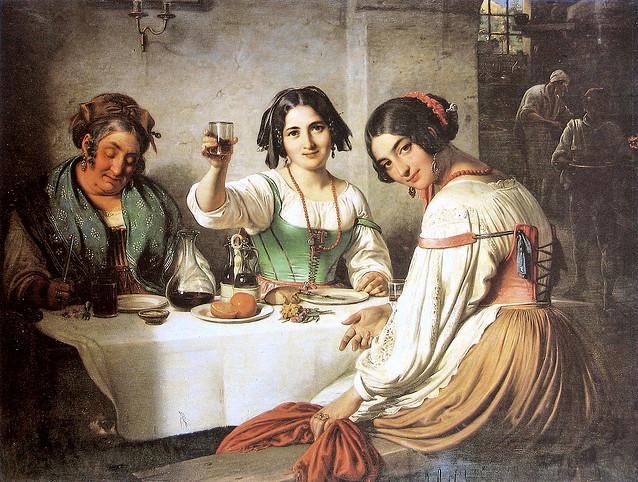 23